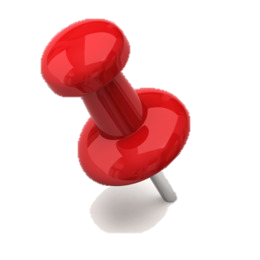 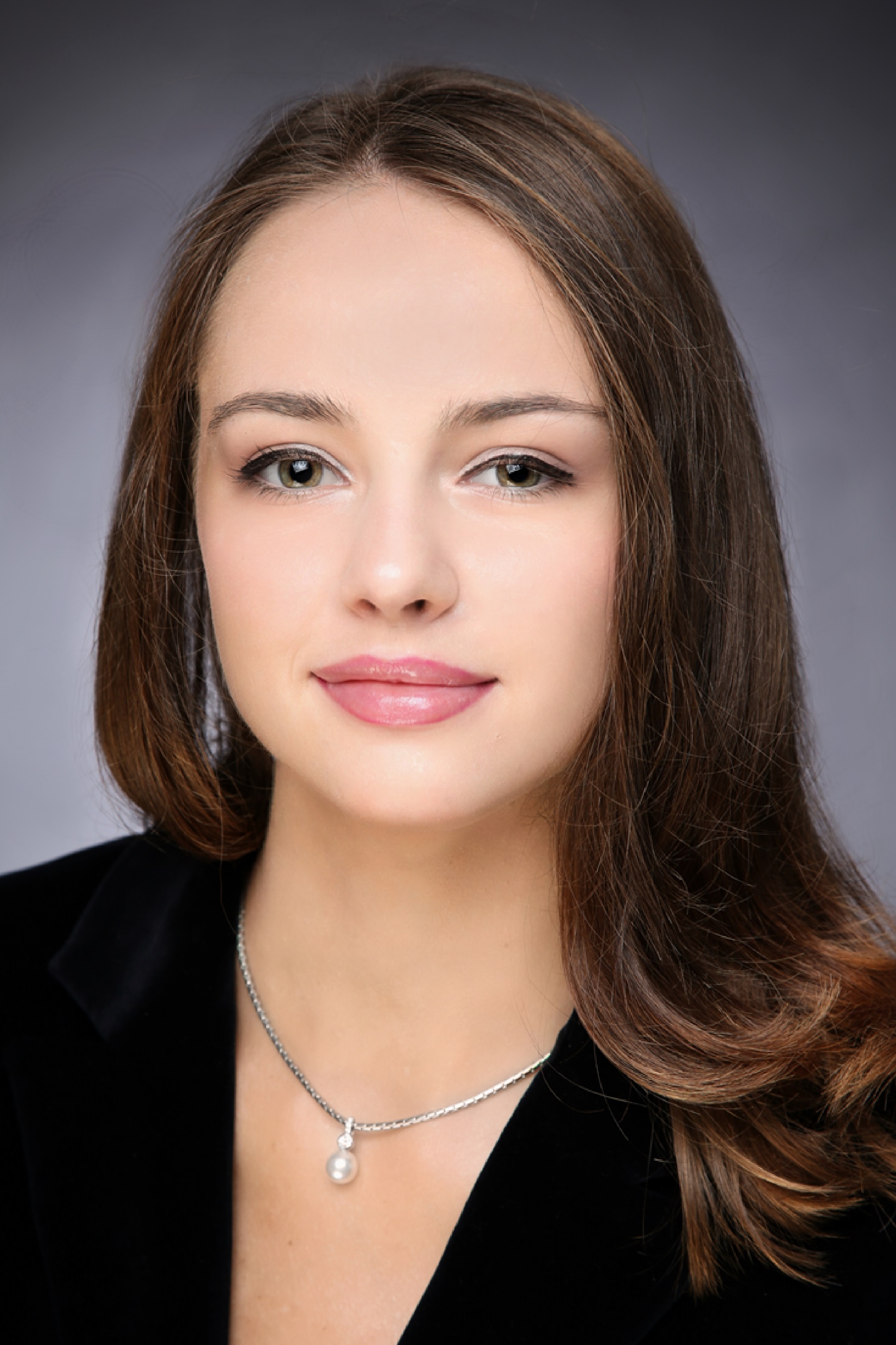 Noemi Meeners
Ноэми Менерс
Studiengang
Bachelor of laws
Rentenversicherung
Как на протяжении истории менялaсь семейнaя политикa
Familienpolitik
im Wandel der Zeit
F a m i l i e n p o l i t i k
F  a  m  i  l  i  e  n  p  o  l  i  t  i  k
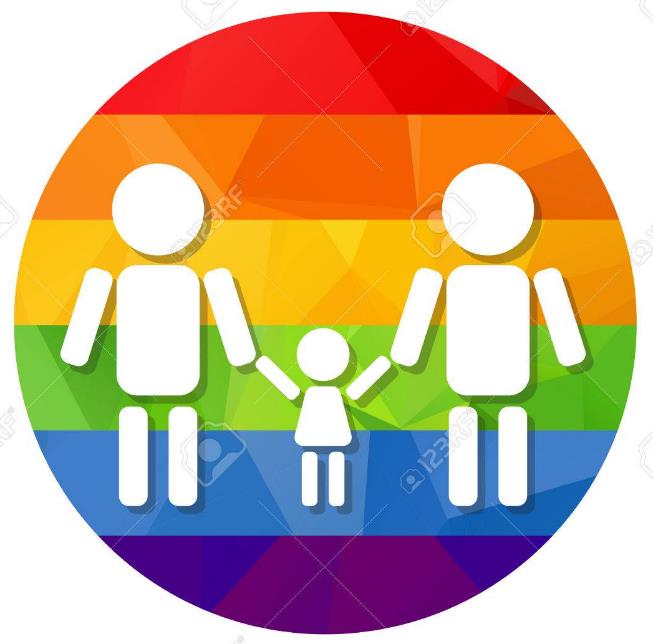 sozialer und kultureller Wandel
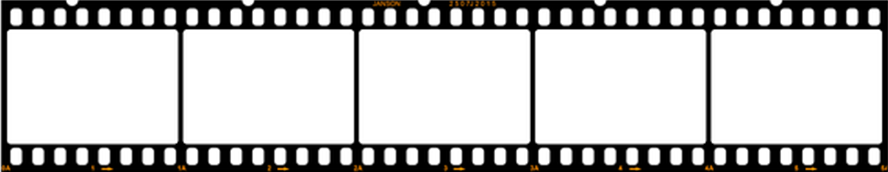 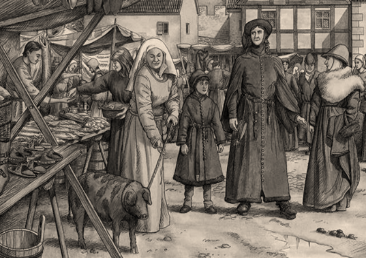 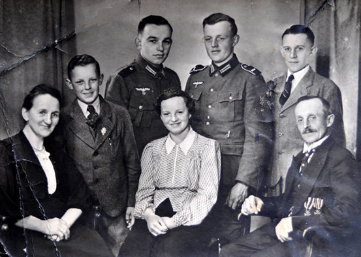 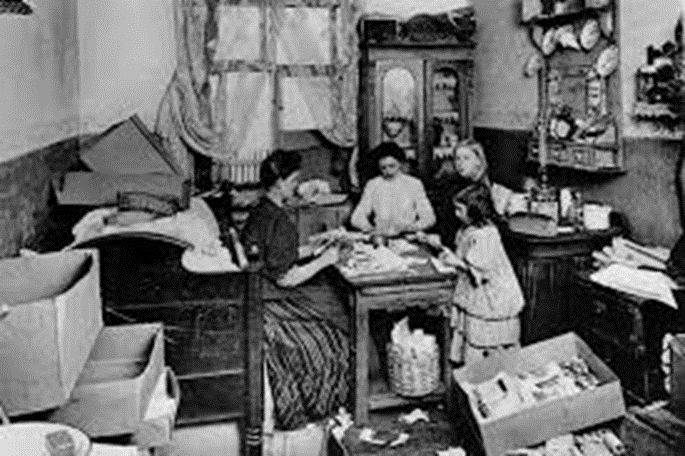 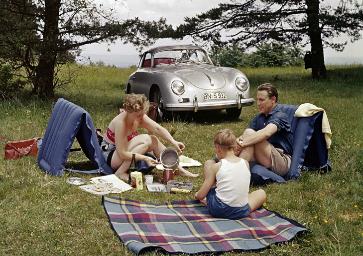 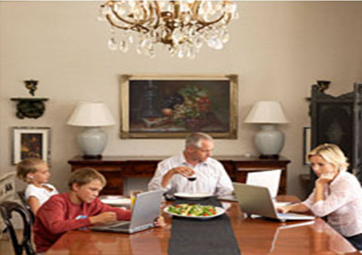 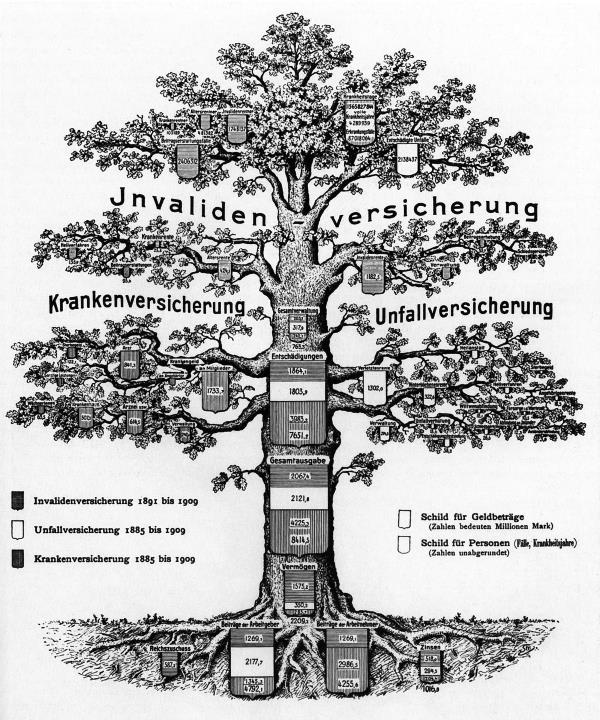 1871
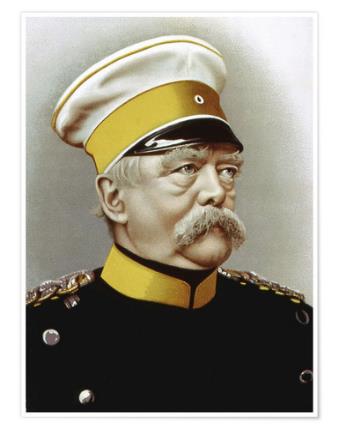 1883.
1884.
страхование от профнепригодности

cтрахование от несчастных случаев

медицинское страхование
Otto von Bismarck
Reichskanzler
1889.
1890
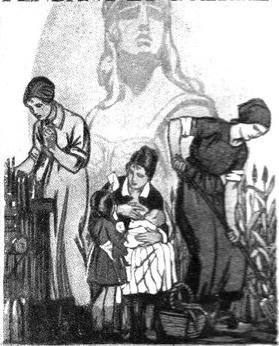 19 33
1914 Kriegswochenhilfe für Ehefrauen von Soldaten

1919 Wochenhilfe und Wochen-fürsorge für erwerbstätige Frauen
 
1924 Kindergeld für Reichs-angestellte und Reichsbeamte
19 45
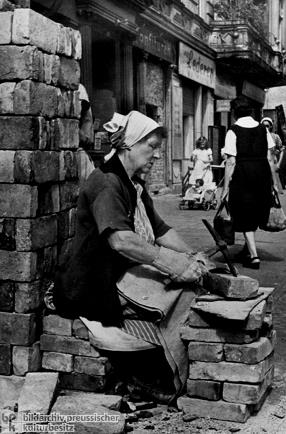 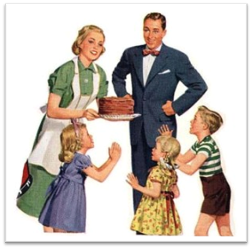 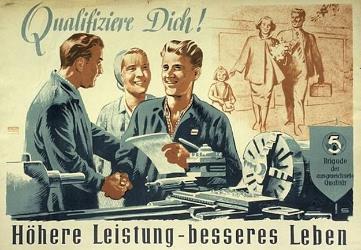 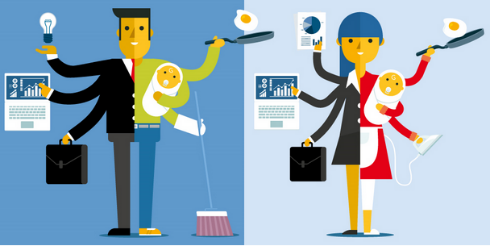 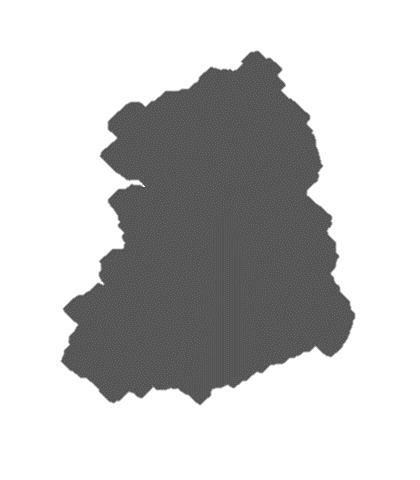 1990
19 33
19 49
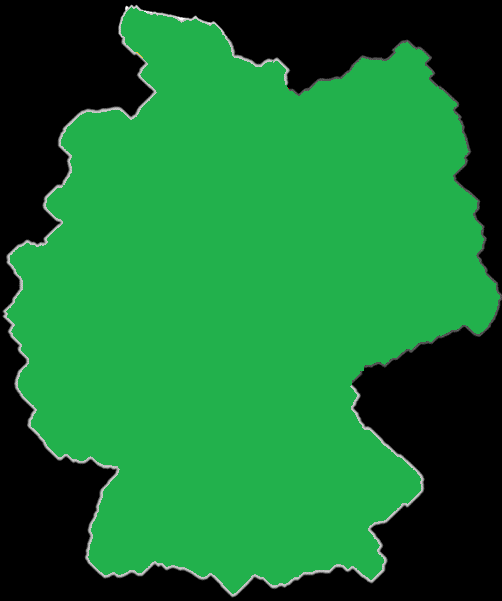 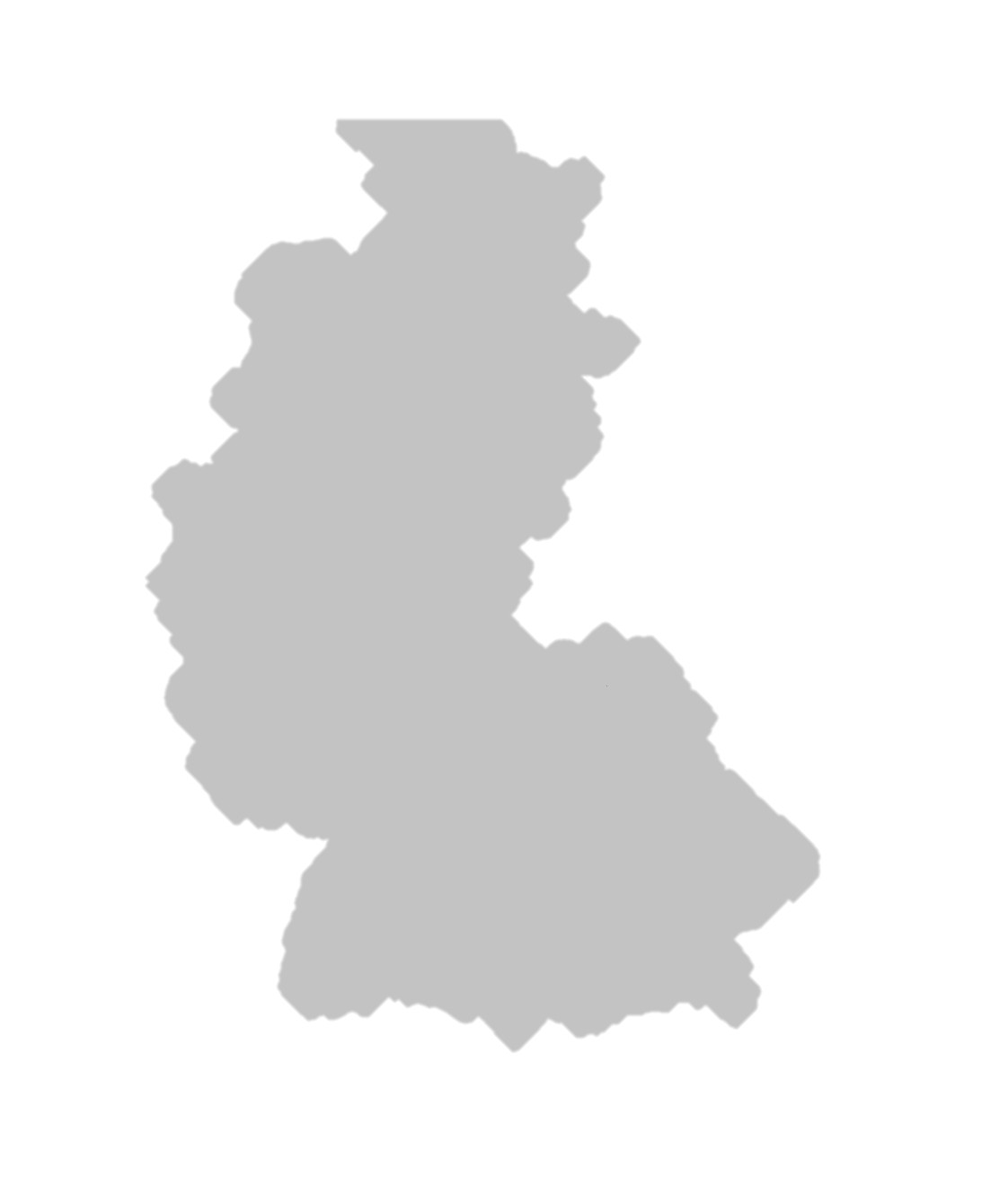 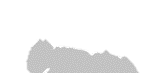 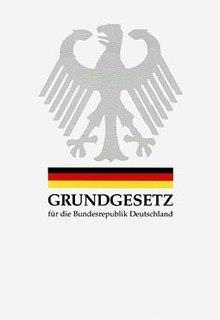 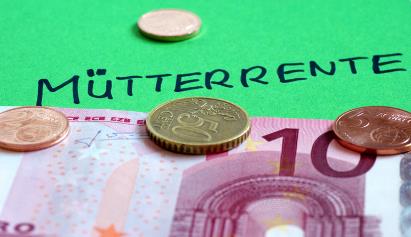 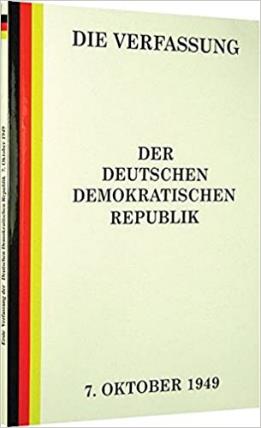 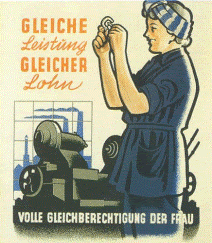 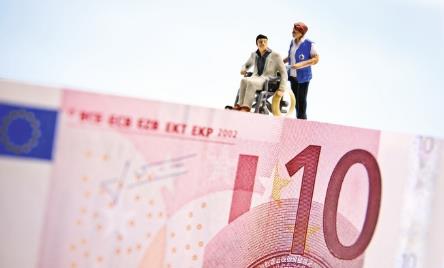 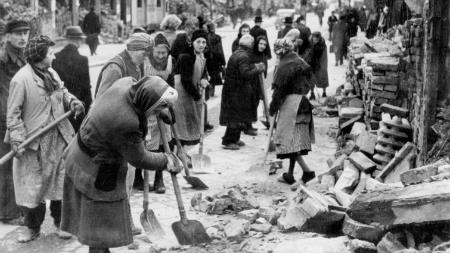 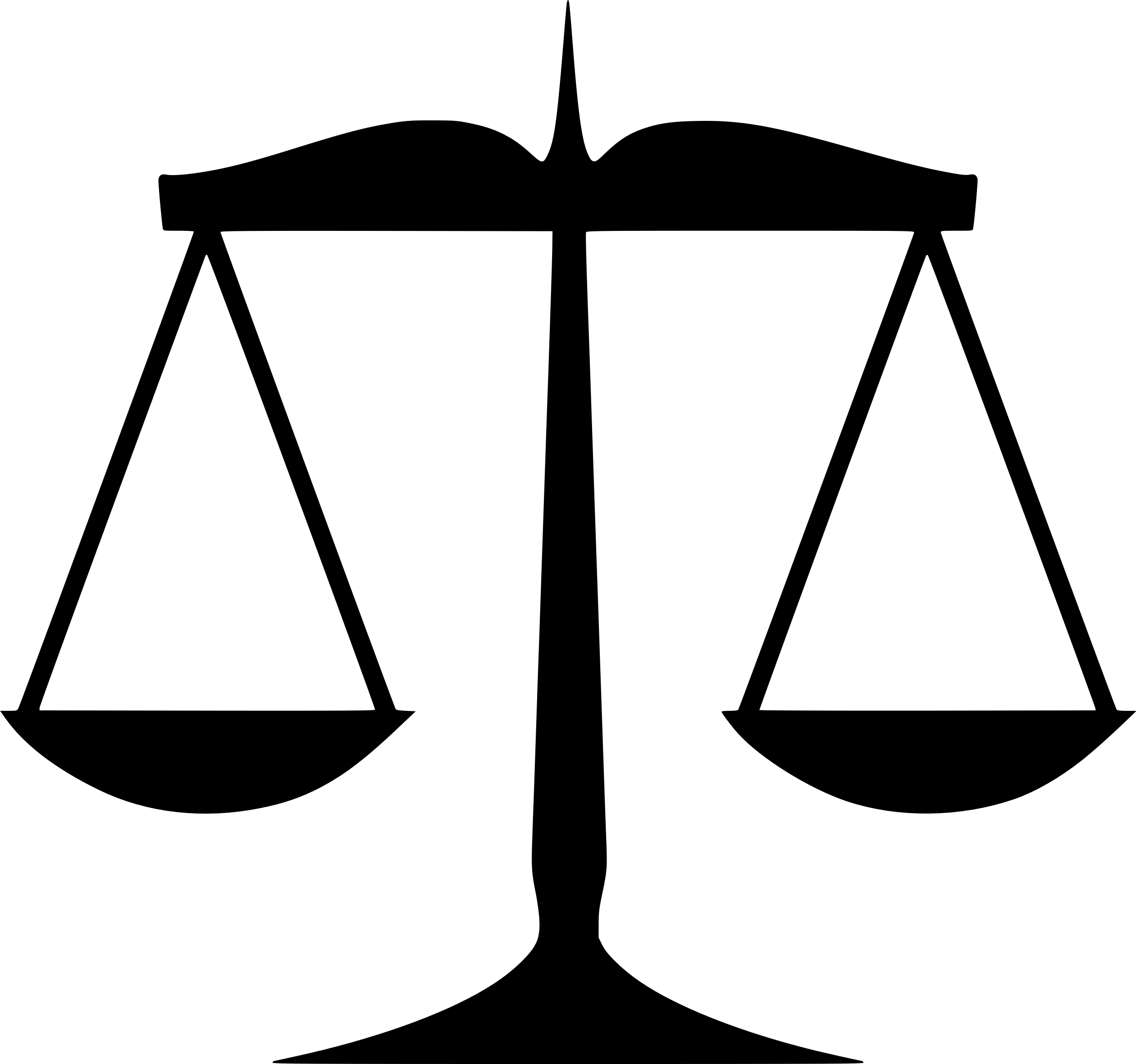 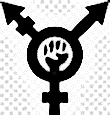 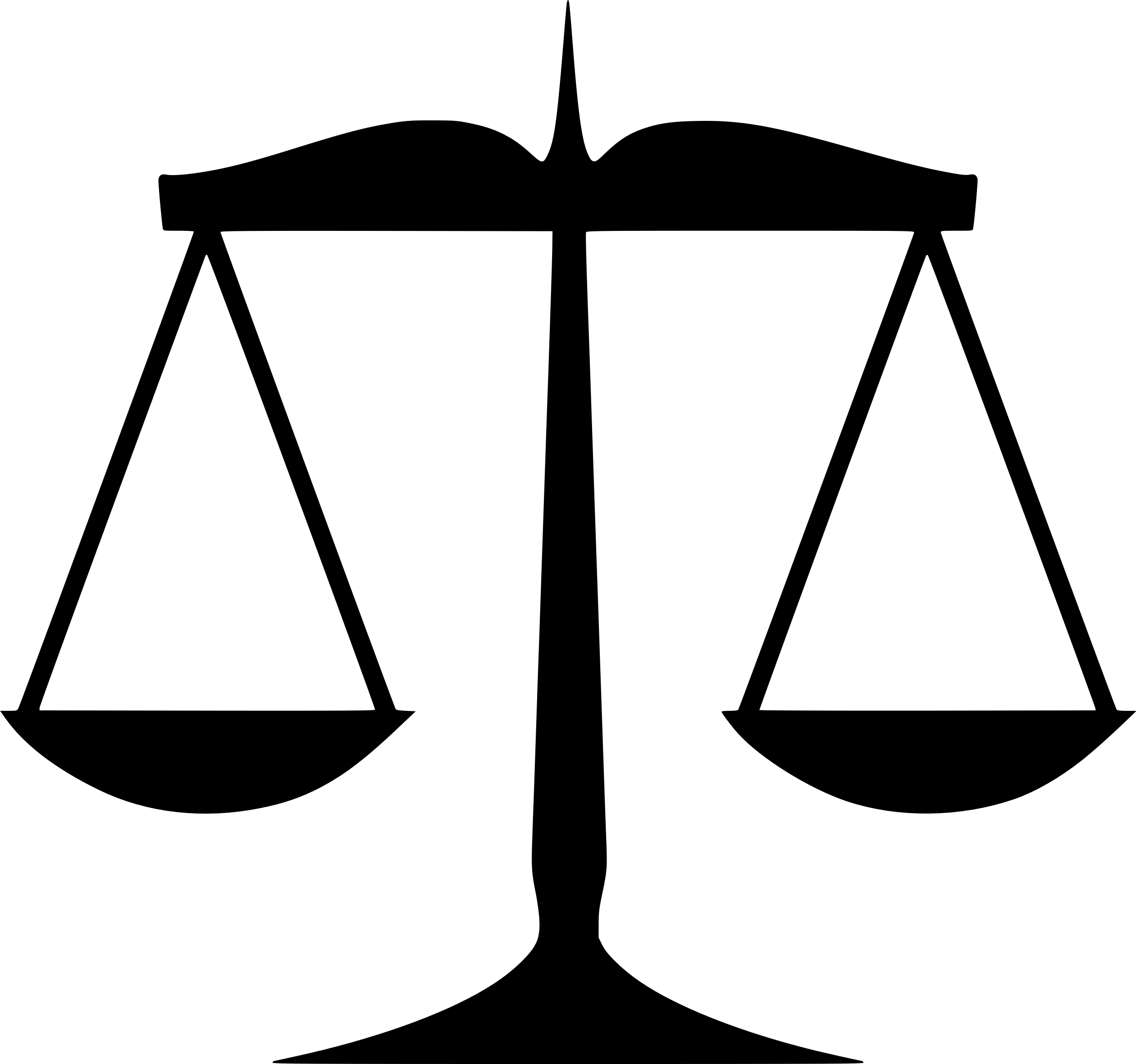 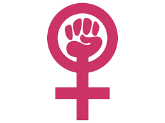 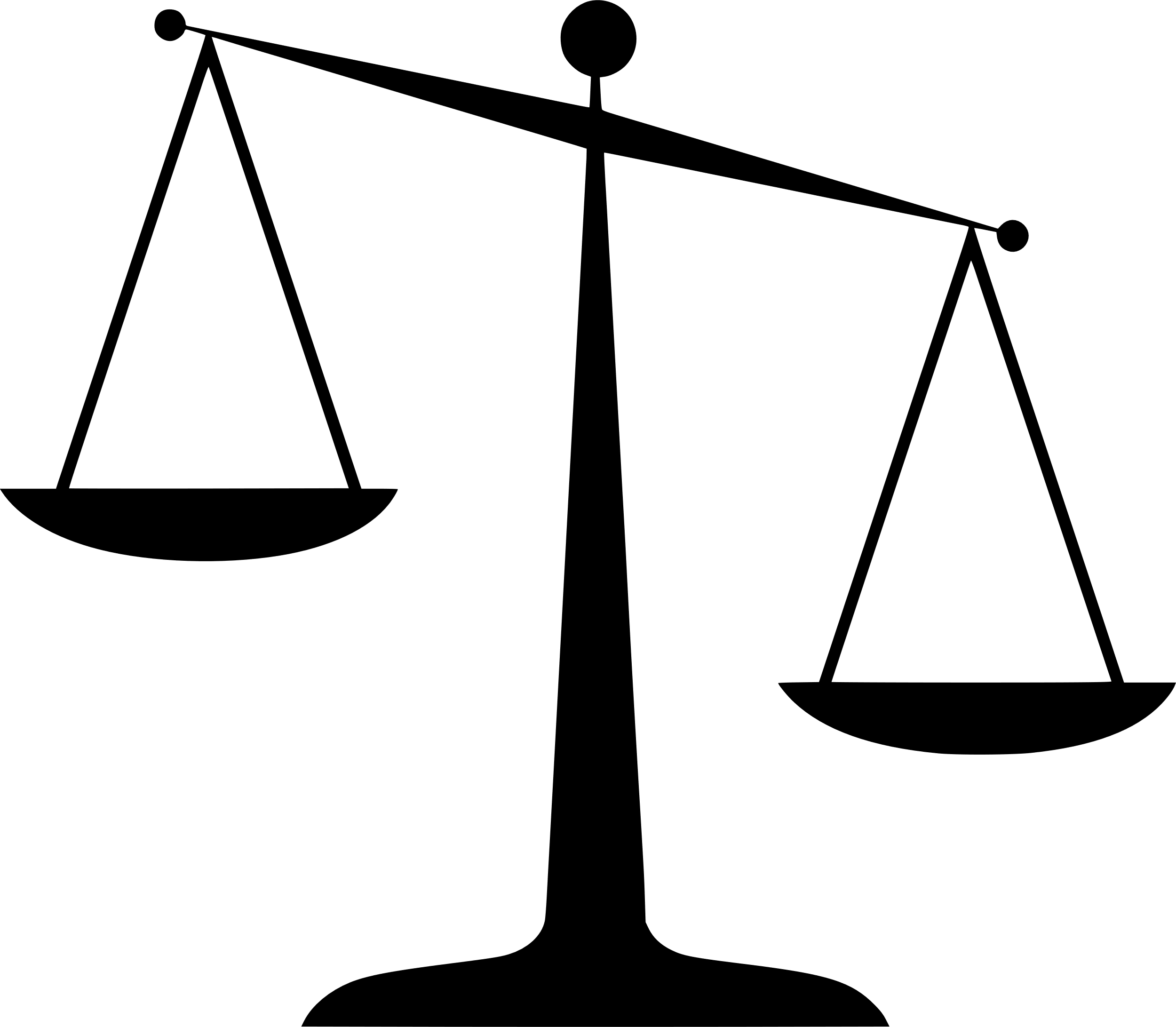 19 90
19 45
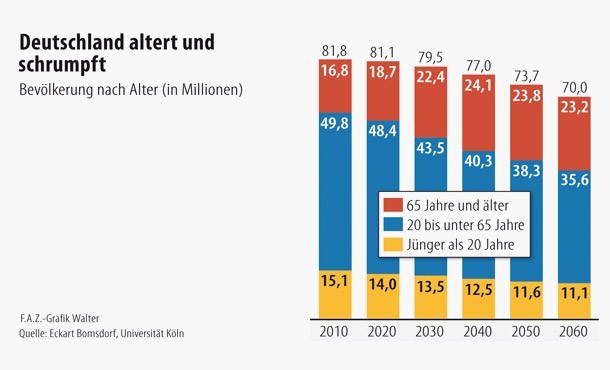 Германия стареет и уменьшается
Численность населения по возрасту в млн.
heute
сегодня
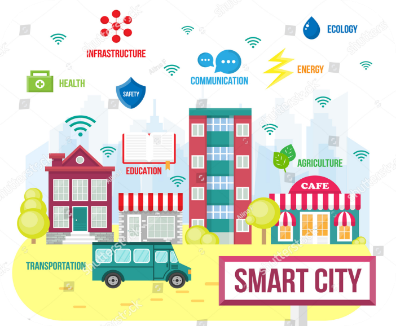 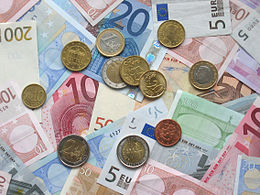 Rechtsanspruch
auf
Kinderbetreuung
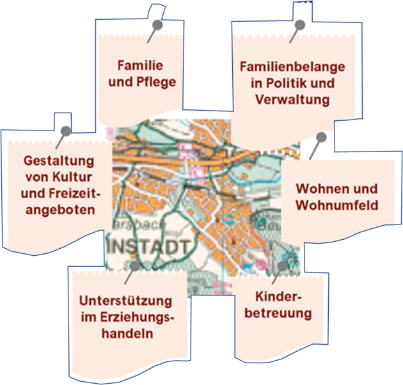 2020
11,2 Mrd €
интересы семьи 
в политике и управлении
семья и уход
право на место по уходу за ребенком
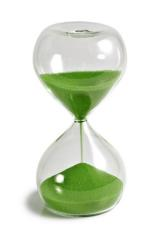 14 Wochen 
Mutterschutz
3 Jahre Elternzeit
Recht auf 
Teilzeit und 
Brückenteilzeit
место жительства и окружение
проведение 
культурно - досуговых мероприятий
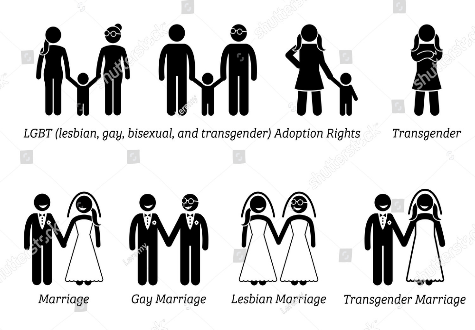 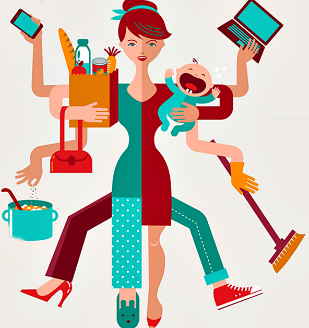 Seit 2017
Recht auf
Gleichgeschlechtliche Ehe
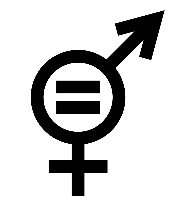 70% berufstätige 
Mütter (30% Vollzeit)
gender-pay-gap 21%
уход за детьми
помощь в 
воспитании детей
14 недель декретного отпуска
3-летний отпуск по уходу за ребенком
право (временного) перехода на неполный рабочий день
Quelle: Kabinettsvorlage Bundesfinanzministerium
Danke
Спасибо за внимание!